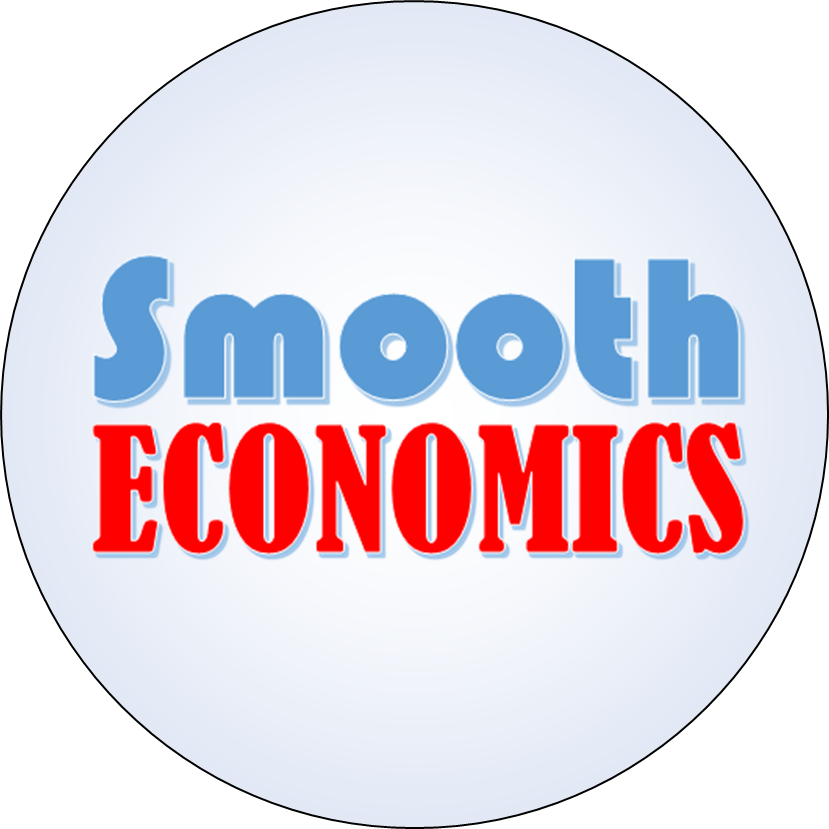 Profits
Upper 6th Micro
Revenue, Costs & Profits
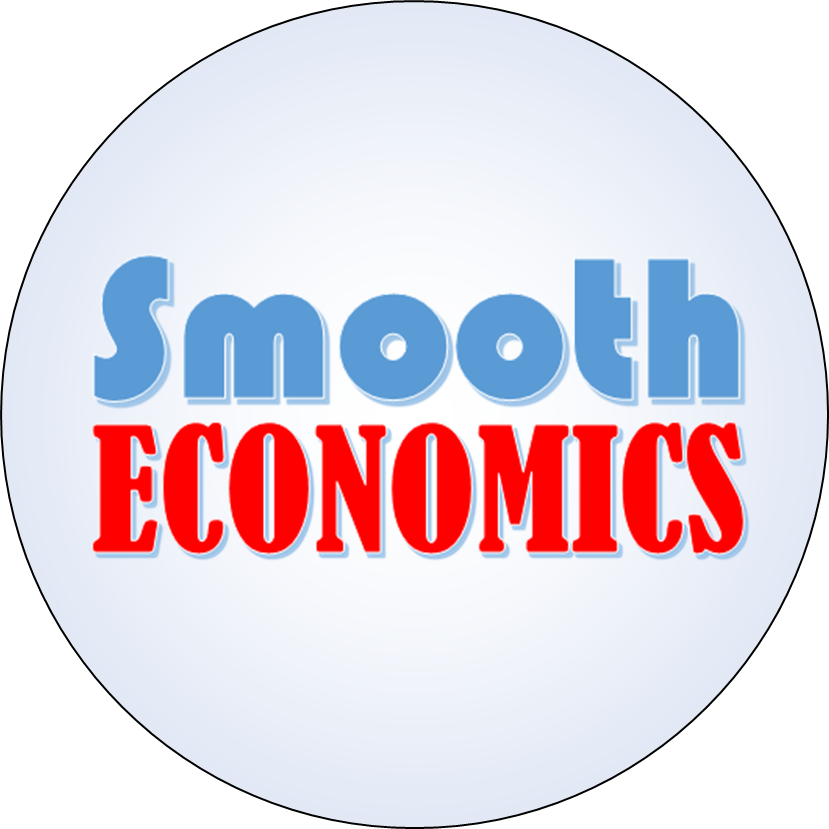 Intro to Profits
Profits
Mr O’Grady
Intro to Profits
Definition: In economics, profit is simply defined as the difference between total revenue and total cost
Equation: Profit = Total Revenue (TR) – Total Cost (TC)
Types of profits: Three types of profit to consider:
Supernormal profit: Where total revenue exceeds total costs, TR > TC
Normal profit: Where total revenue equals total costs, TR = TC
Subnormal profit: Where total revenue is less than total costs, TR < TC
N.B. One thing that is obvious is that in economics the terminology is not simply profit, loss, and break-even!
An Important Decision: Economic profit is not the same as accounting profit!
Economic profit includes opportunity cost in the total cost, accounting profit does not
This is because economics is aimed at determining optimal resource allocation
Thus, a firm only makes supernormal profit if it is making more ‘accounting’ profit than it could have made using the same resources in their next best scenario. 
Example: if Mr O’Grady made £100,000 accounting profit from wicked cool economics video, but could have also made £80,000 using the same resources making designer t-shirts, then the business would have a supernormal profit of only £20,000.
Subnormal profit implication: a firm making subnormal profits is therefore using resources inefficiently. They could be better used elsewhere, and would generate a larger return in another use. 
Normal profit implication: a firm making normal profits is making just enough accounting profit to keep its resources in their current use. That is, a firm is making exactly the same amount of profit that it could have made using those resources for their next best alternative.
Diagram: If profit is the difference between total revenue and total costs, we can show profit on a total revenue and total cost diagram
TC
C/R
Profit maximisation: Occurs when the gap between total revenue and total costs is at its greatest
This occurs at a lower quantity than the where total revenue is maxed 
(As MR=0 here, but the MC would be positive, thus implying this unit would have negative marginal profit)
Supernormal
Normal
Subnormal
TR
Quantity
qPM
TP
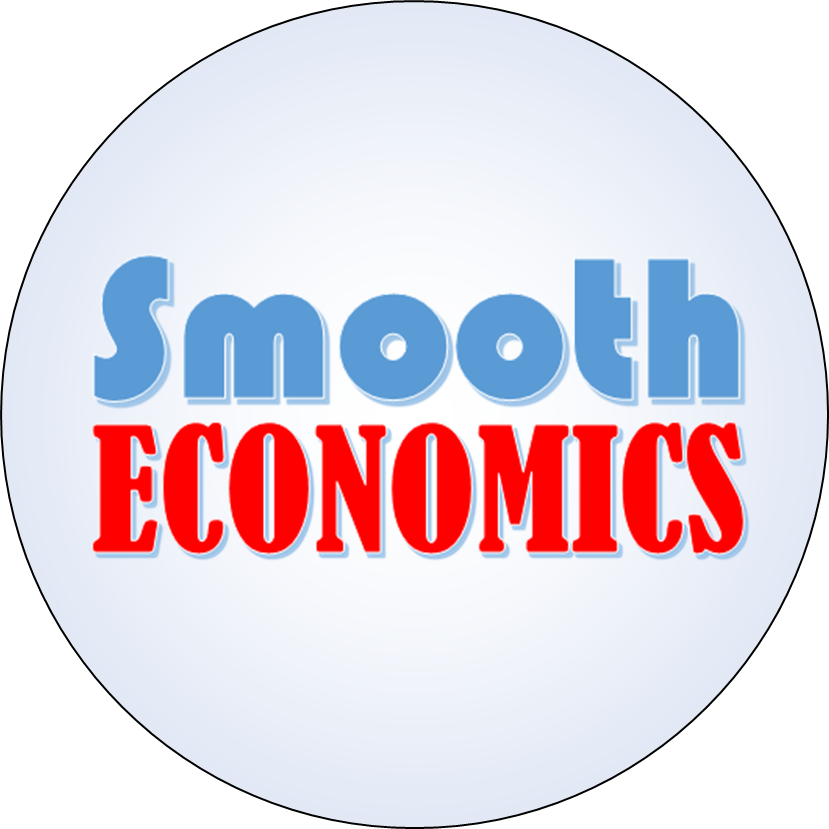 Theory of the Firm Diagrams
Profits
Mr O’Grady
Theory of the Firm Diagrams
Diagrams: Recall that we are able to draw diagrams for both average and marginal revenue and average and marginal costs







We can put them together onto one diagram, called a theory of the firm diagram
Observations: For a given quantity we can see:
The average cost per unit (c) and the average revenue per unit (p)
The height difference between these (p – c) gives us average profit per unit
Total profit can then be found by multiplying average profit by quantity – shown by the green rectangle – in this case supernormal
N.B. The profit shown in the diagram is the maximum profit this firm could make
It occurs at the quantity where MR=MC (the profit max. condition – explained in business objectives)
Revenue
Cost
C/R
p
MC
MC
c
D = AR
D = AR
AC
AC
MR
MR
q
Quantity
Quantity
Quantity
Subnormal profit: If at a given quantity AC>AR then we can show sub normal profits too – the pink rectangle





Normal Profits: If at a given quantity AC = AR then c and p are the same on the C/R axis
C/R
C/R
c
MC
MC
D = AR
D = AR
c/p
p
AC
AC
MR
MR
q
q
Quantity
Quantity
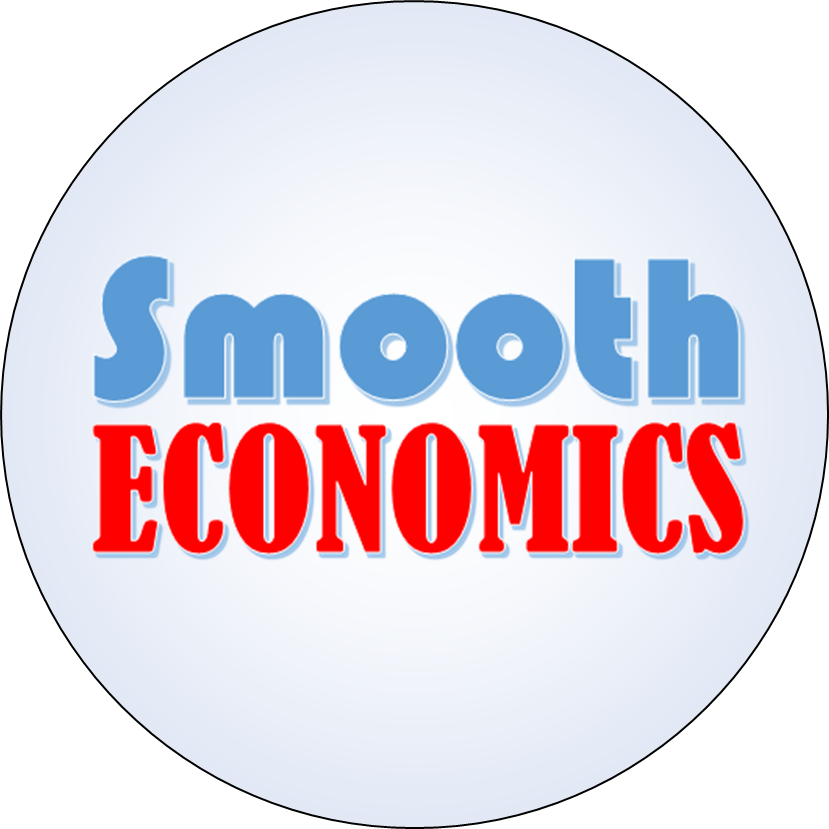 Short Run & Long Run Shut-down Points
Profits
Mr O’Grady
Short Run & Long Run Shut-down Points
Long run shut down condition: A firm that makes losses into the long run cannot stay open as it will only continue to lose money
Algebraically: AC > P [Long run shut down point: P = AC (normal profits)]
Diagram: This occurs should the firms average cost be greater than its average revenue at all points, meaning that the firm cannot make supernormal profit at any quantity






The firm makes subnormal profit as shown by the red rectangle
Even producing at MR = MC (qLM) doesn’t provide supernormal profits, just the closest to normal profit the firm can get, i.e. Loss minimisation
C/R
MC
AC
D = AR
cLM
MR
pLM
qLM
Quantity
Short run shut down condition: A firm that’s minimum loss from operating is so large that it would be better off closing immediately (i.e. producing Q = 0) and limiting its losses to just its total fixed costs
Algebraically: AVC > P [Short run shut down point: P = AVC (indifferent between closing now or later)]
Diagram: This occurs should the firm’s average variable cost be greater than its average revenue at all points, meaning that the firm does not cover all of its variable costs and therefore cannot cover any of its fixed costs








Even producing at MR = MC doesn’t cover any fixed costs, it therefore makes a loss equal to its total fixed cost (red rectangle) plus uncovered variable costs (orange rectangle)
MC
C/R
AC
D = AR
AVC
cLM
MR
vcLM
pLM
qLM
Quantity
Short run persist condition: A firm that’s minimum loss from operating is small enough such that it is better off remaining open and making a small loss in the next period rather than closing and making a loss equal to its total fixed costs
Algebraically: AC > P > AVC
Unless the firm sees an improvement, in the long run it will still shut down as the sum of multiple periods of short run losses will outweigh a one off loss equal to TFC
Diagram: This occurs should the firm’s AC be greater than its AR at all points, but there are some outputs where AR is above AVC. This means that the firm can cover all of its variable costs and over some of its fixed costs








Producing at MR = MC doesn’t cover all costs, makes a loss (red rectangle) but this is loss is less than the size of its total fixed costs (red rectangle + green rectangle)
MC
C/R
AC
D = AR
AVC
cLM
MR
pLM
vcLM
qLM
Quantity
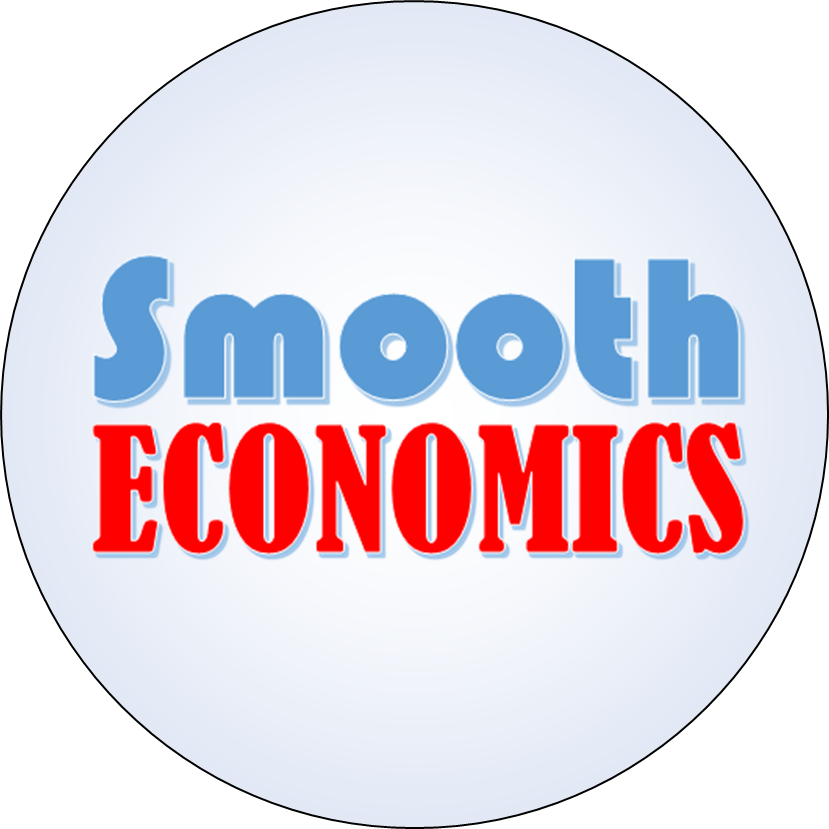 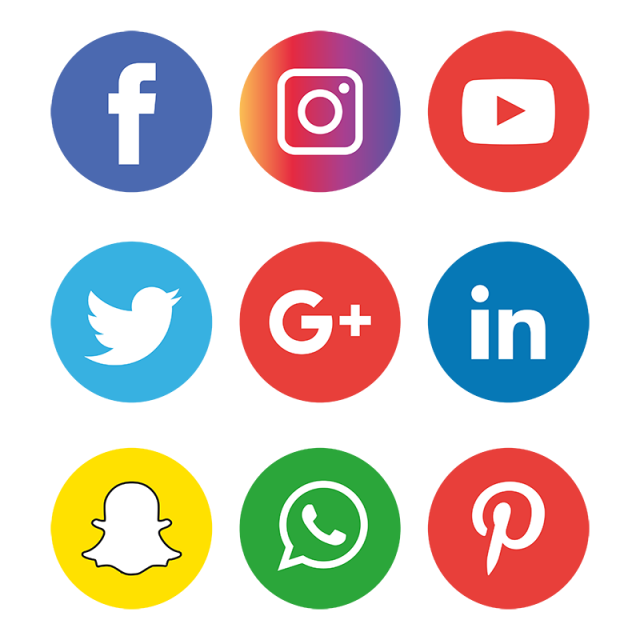 Where next?
Visit our website: www.smootheconomics.co.uk
Find more resources, enrichment materials, details of courses, competitions, and more!
Find Our socials:
YouTube: Smooth Economics
Instagram: @smootheconomics
Twitter: @SmoothEconomics
Facebook: @SmoothEconomics
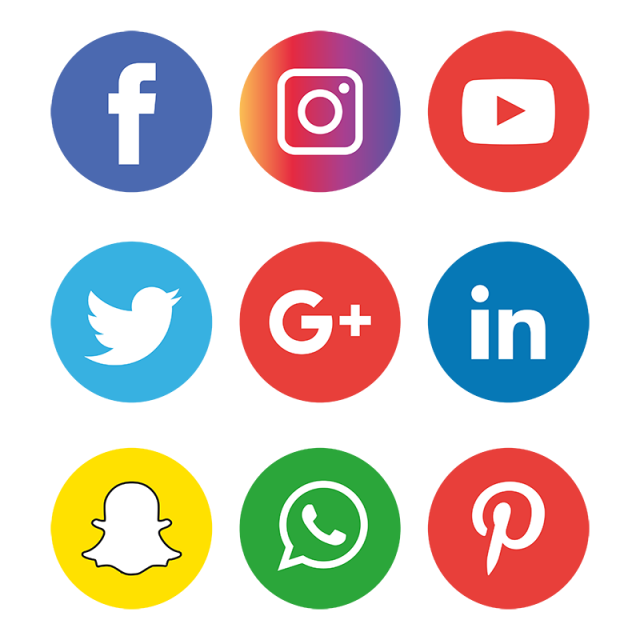 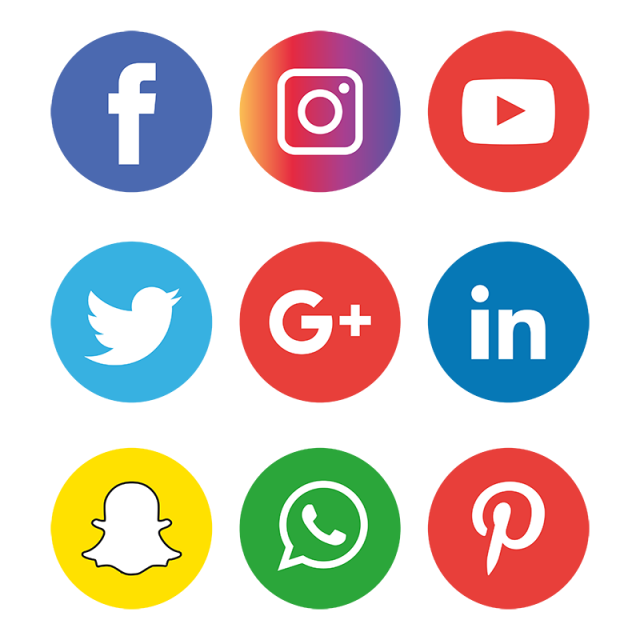 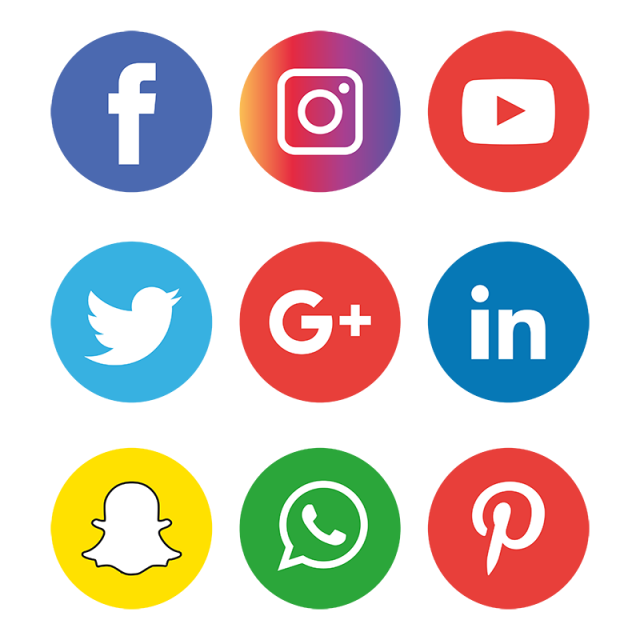